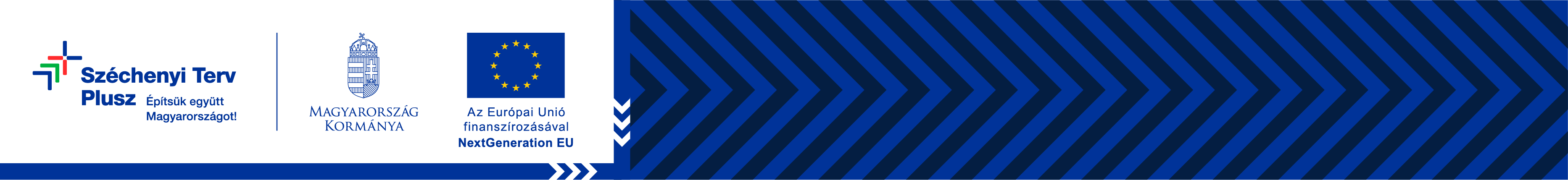 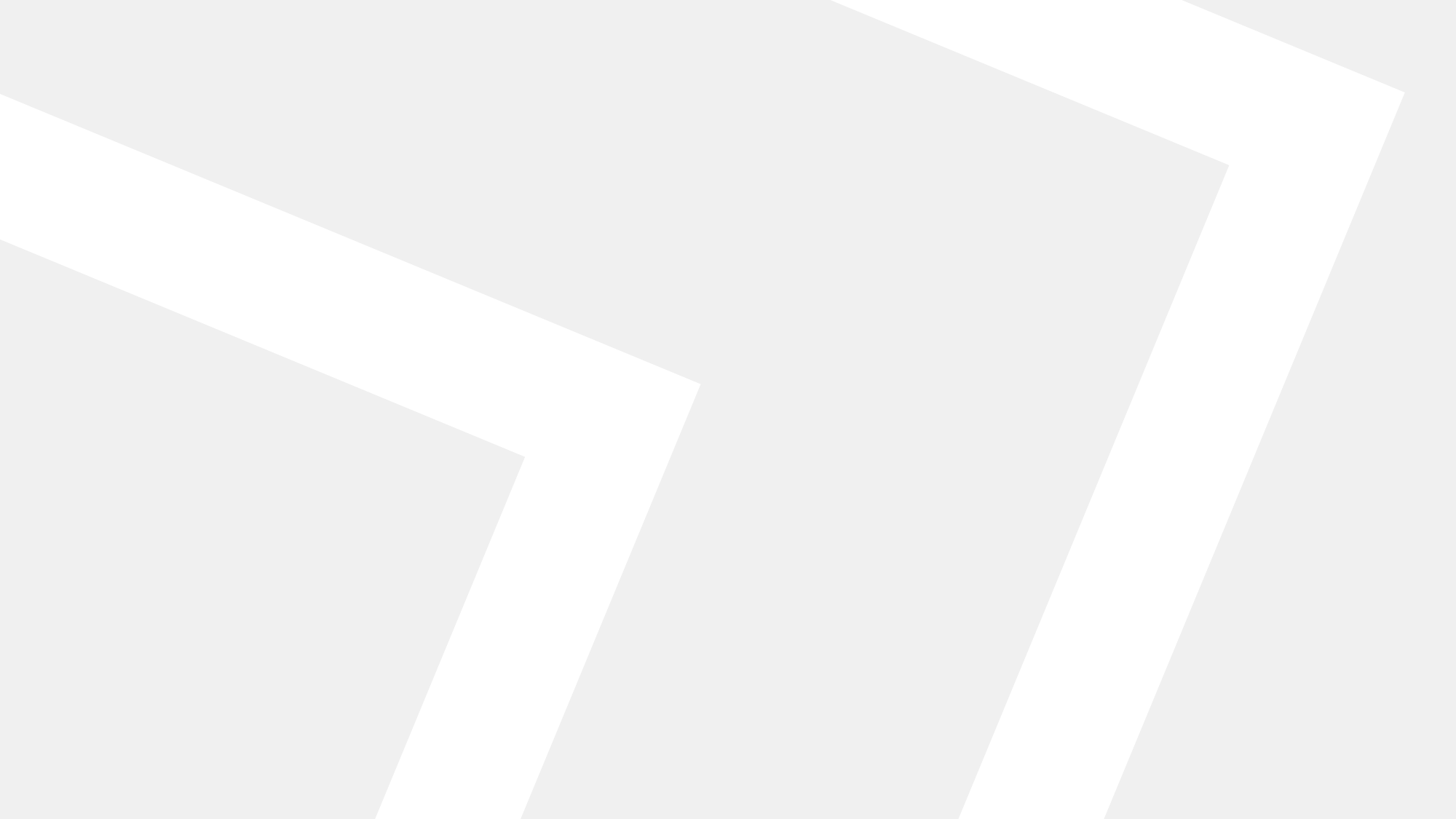 Bevezetés a duális képzésbe és az adminisztrációs teendők összefoglalása
RRF-2.1.2-21-2022-00019

„Gyakorlatorientált képzésfejlesztés az Óbudai Egyetemen az Ipar 4.0 jegyében”
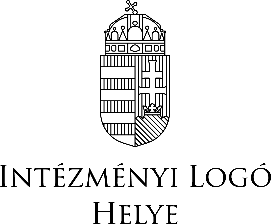 Óbudai Egyetem, 2024
Duális képzés meghatározása
A duális képzés egy olyan oktatási forma, amely az elméleti oktatást és a gyakorlati tapasztalatszerzést ötvözi.
Duális képzés
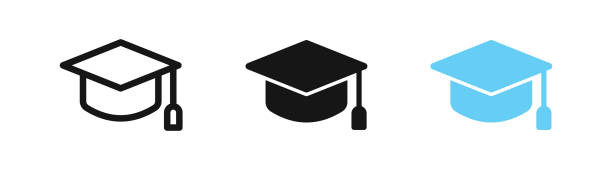 specifikus gyakorlati képzés a vállalkozásnál
projekt jellegű munka az önálló munkavégzés képességének megteremtésére
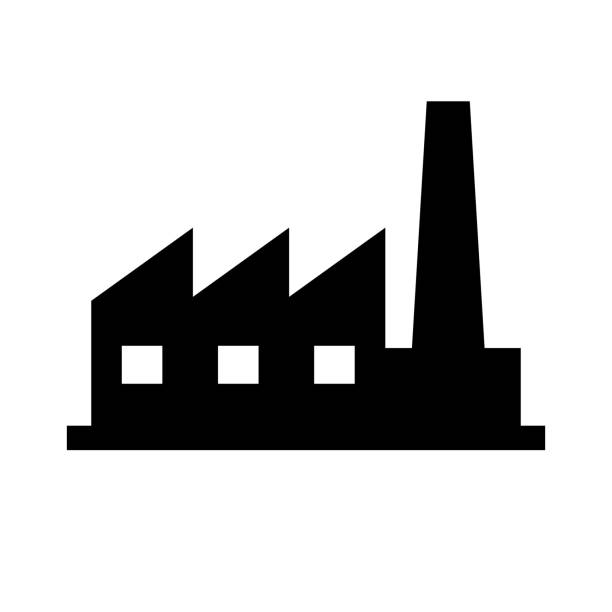 hallgató bevonása konkrét „üzemi” gyakorlati feladatokba
„puha” készségek és munkakultúra megtanítása
Miért előnyös ez az egyetemi hallgatók számára?
Fizetett gyakorlati idő a vállalatnál
Valós munkatapasztalat szerzése már a tanulmányok alatt
A tanult elméleti tudás azonnali alkalmazása a gyakorlatban
Jobb elhelyezkedési lehetőségek a diploma megszerzése után
Előnyei a vállalatok számára
Költséghatékony megoldás
A vállalati kultúrához illeszkedő munkavállalók képzése
Saját munkaerő utánpótlás biztosítása
Erősödő vállalati márka és társadalmi felelősségvállalás
Friss tudás és innováció bevonása
Előnyei az egyetem számára
Gyakorlatiasabb, versenyképesebb képzés biztosítása
Növeli az egyetem vonzerőjét a hallgatók körében
Szorosabb együttműködés az iparral
Oktatók szakmai fejlődése
Jobb munkaerőpiaci visszajelzés
Első lépések
Együttműködési megállapodások kötése (egyetemi karok – cégek)
01
EDKP készítés
02
Duális partnercégek elhelyezése a kari és egyetemi duális oldalakon
03
Duális hallgatójelöltek tájékoztatása a duális képzésről és a partnervállalatok listájáról (duális információs nap, duális honlap)
04
Új együttműködési megállapodás
szenátusi határozat
az új szak duális képzésben indításáról
Teendők
ÚJ SZAK duális formában történő indítása esetén
01
02
legalább egy vállalati partnerrel megkötött együttműködési megállapodás,
03
Egyeztetett Duális Képzési Program (EDKP)
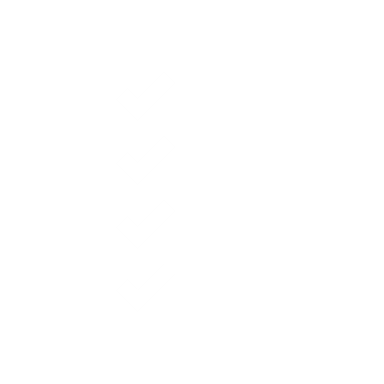 Új együttműködési megállapodás
Teendők
Meglévő duális szak, 
ÚJ PARTNERCÉGGEL kötött megállapodás esetén
Új típusú együttműködési megállapodás
01
02
Duális Képzési Program (EDKP)
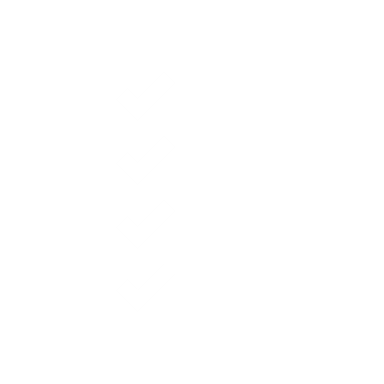 Együttműködési megállapodás tartalmazza
a képzés célját és időtartamát
a hallgatók foglalkoztatásának feltételeit
a gyakorlati képzés tematikáját és lebonyolítását
a vállalat és az egyetem közötti felelősség- és feladatmegosztást
a hallgatók juttatásait és jogait
Együttműködési megállapodás
FONTOS MEGJEGYZÉSEK
azonos szak eltérő telephelye, tagozata, szintje külön-külön sorban szerepeljen
dátum és céges pecsét legyen az aláírás mellett
ne legyen a szövegben korábbi dátum a duális képzés megkezdésére, mint amilyen dátum az aláírásnál szerepel
a szakonként megadott létszám egy maximális keretszám (azaz kevesebb hallgatót lehet felvenni, de többet nem)
EDKP (Egyeztetett Duális Képzési Program)
Ez egy olyan dokumentum vagy szabályrendszer,
amely meghatározza a duális képzés kereteit, beleértve:
Az EDKP a Duális Képzés Programja a partner vállalatnál. 

Célja, hogy egységes és átlátható alapot teremtsen a duális képzés lebonyolításához, biztosítva, hogy a hallgatók mind az elméleti, mind a gyakorlati oktatásból a lehető legnagyobb előnyt kovácsolhassák.
a felsőoktatási intézmény és a vállalat közötti együttműködést a képzés során,
a tanulmányok és a gyakorlati idő összehangolását,
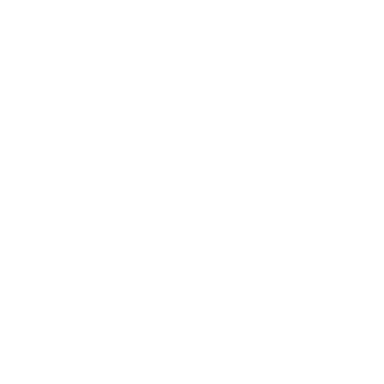 a hallgatók képzésének menetét és követelményeit,
a résztvevő felek jogait és kötelezettségeit.
Duális Információs Nap
egy tájékoztató esemény, amelyet felsőoktatási intézmények szerveznek.
Az esemény célja, hogy bemutassa a duális képzési rendszer előnyeit, működését és a jelentkezés folyamatát az érdeklődőknek.
Mire szolgál a Duális Információs Nap?
Tájékoztatás
Kapcsolatépítés
Jelentkezési folyamat bemutatása
Gyakorlati tapasztalatok megosztása
Cégek bemutatkozása
A résztvevők megismerhetik a duális képzés lényegét: hogyan oszlik meg a tanulmányi idő az egyetem és a vállalat között.
Segítséget nyújt abban, hogy milyen feltételeknek kell megfelelni és hogyan lehet pályázni.
Volt vagy jelenlegi duális hallgatók is beszámolhatnak tapasztalataikról.
A képzésben részt vevő vállalatok bemutatkoznak, és  ismertetik saját programjukat.
Lehetőséget ad a jelentkezőknek, 
hogy közvetlenül találkozzanak 
a duális partnercégek képviselőivel.
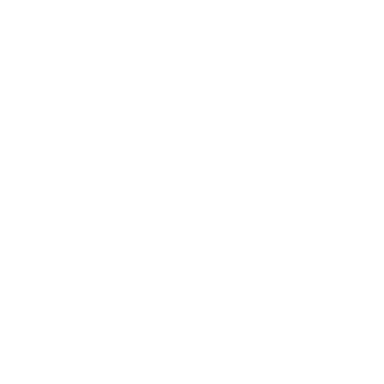 Duális honlap
Célja a tájékoztatás
cégeknek
felvételizőknek
duális hallgatóknak
https://www.amk.uni-obuda.hu/index.php/hu/dualis-kepzes
Hallgatóielső lépések
Jelentkezés a partnercégeknél
Duális interjún való részvétel, majd kiválasztási eljárás
Duális hallgatói munkaszerződés aláírása a cégnél
Duális képzés 
felvételi
EGYETEM – VÁLLALATBeiratkozás és szerződéskötés
09.01
05.30
02.15
07.26
06.30
VÁLLALATIjelentkezés(vállalati honlap)
VÁLLALATI
Pótjelentkezésaug-szept.
VÁLLALAT
Pozitív elbírálás
Kiválasztási eljárás, elbeszélgetés
EGYETEMIjelentkezés (felvi.hu)
EGYETEM
sikeres 
felvételi
Felvételi eljárás
EGYETEM
pótjelentkezés
A duális hallgatói szerződés egy olyan gyakornoki jogviszonyt létrehozó szerződés, amelyet egy duális képzésben részt vevő hallgató és a képzésben együttműködő gazdálkodó szervezet köt.
Duális hallgatói
szerződés
Duális hallgatói
szerződés
A szerződés határozott időre, általában a képzési időszakra szól.
A hallgató bérben részesül, amelyet a gazdálkodó szervezet fizet.
A hallgató a felsőoktatási tanulmányai mellett a vállalatnál gyakorlati képzésben vesz részt.
A hallgatónak a vállalatnál meghatározott gyakorlati időt kell eltöltenie, amely összhangban van a duális képzés tantervével.
A szerződés meghatározza a munkaidőt, a hallgató feladatait és a juttatásokat.
A szerződés céges sajátságokkal kiegészíthető aspl. premizálási rendszer munka és tanulmányi eredmények alapján, egyéb juttatások, elvárt teljesítmény, pl. mintatanterv szerinti haladás, tanulmányi átlag
Feladatok a beiratkozáskor
Duális hallgatói nyilatkozatok aláírása
Duális modul hozzárendelése a hallgatóhoz
Egyetemi
Duális hallgatói szerződés feltöltése az egyetemi duális Moodle felületre
Hallgatói
Duális szerződés rögzítése a Neptun rendszerben
Célja, a hallgatói duális dokumentumok papírmentes tárolása
Duális Moodle
Ide kerül fel:
Hallgatói szerződés, nyilatkozat, munkanapló és értékelőlap (félévente), egyéb dokumentumok pl. megszüntetés, szerződés hosszabbítás, vállalati órarendek

Már a Moodle főoldalról is elérhető a felület és minden évfolyamnak van külön kurzusa. (első belépésnél jelszót kapnak a hallgatók)
A duális gyakornok tanéve
Hallgatói juttatás a teljes tanévben
Őszi félév
Tavaszi félév
Gyakorlati időszak
Gyakorlati időszak
14 hét
8 hét
14 hét
16 hét
Szorgalmi időszak
Téli vizsgaidőszak
Szorgalmi időszak
Nyári vizsgaidőszak
Vizsgák1 hét szabadság
A nappali tagozatos hagyományos hallgatókkal együtt
A nappali tagozatos hagyományos hallgatókkal együtt
Vizsgák3 hét szabadság
Év közbeni duális adminisztráció
HALLGATÓK FELADATA
Félévente!
Helye:
Félévente!
Helye:
Moodle felület
Moodle felület
határidő: február 20. 
és szeptember 20.
határidő: február 20. 
és szeptember 20.
2. Értékelő lap/igazolás a féléves gyakorlat elvégzéséről
1. Munkanapló feltöltése
Egy olyan dokumentum, amelyet a duális képzésben részt vevő hallgató vezet a gyakorlati időszak alatt, és amelyben rögzíti a vállalatnál végzett tevékenységeit, feladatait és tapasztalatait.
Munkanapló
Munkanapló
jellemzői
Mentori aláírás: A vállalat kijelölt mentora vagy gyakorlati vezetője ellenőrzi és igazolja a bejegyzéseket.
Rendszeres vezetés: A hallgató folyamatosan dokumentálja a munkavégzést.
Reflektív tartalom: A hallgató értékeli saját fejlődését, tapasztalatait és esetleges nehézségeit.
Feladatok és tevékenységek rögzítése: Leírja, milyen konkrét feladatokat végzett el és milyen szakmai ismereteket szerzett.
Kötelező dokumentáció: a felsőoktatási intézmény és a vállalat számára is fontos igazoló dokumentum a gyakorlati képzés teljesítéséről.
A szakmai gyakorlat értékelő lap egy hivatalos dokumentum, amely a hallgató szakmai gyakorlatának teljesítését és annak minősítését rögzíti.
Értékelőlap
A duális képzés esetén minden félév végén le kell adni az egyetem számára.
Értékelőlap
tartalma
A hallgató adatai (név, képzés, intézmény, gyakorlati hely)
A gyakorlati hely vezetőjének vagy mentorának értékelése
A szakmai gyakorlat időtartama és helyszíne
Aláírások és pecsét, amelyek hivatalossá teszik a dokumentumot
Értékelési szempont lehet például:
Együttműködési és kommunikációs képességek
Szakmai tudás és készségek fejlődése
Önállóság és problémamegoldó készség
Munkavégzés minősége és hozzáállás
A vállalatnak lehetősége nyílik az értékelő lapon beszámolni szöveges elemzés formájában: 
a hallgató kiemelkedő eredményeiről és a hallgatóval kapcsolatos pozitív vagy negatív tapasztalatokról.
Év közbeni duális adminisztráció
VÁLLALATOK FELADATA
1. Munkanapló jóváhagyása
2. Értékelő lap elkészítése és egyben igazolása a féléves gyakorlat elvégzéséről: aláírás, pecsét
3. Vállalati órarend elkészítése és leadása az egyetem részére
Duális vállalatiÓRAREND
A duális vállalati órarend egy olyan ütemterv, amely meghatározza a duális képzésben részt vevő hallgatók gyakorlati képzési időszakait a gazdálkodó szervezetnél.

Ez az órarend biztosítja a hatékony időbeosztást, lehetővé téve a hallgatók számára az egyensúly fenntartását az elméleti és gyakorlati tanulmányok között.
Duális órarend jellemzői
Összehangolja a felsőoktatási intézményben zajló elméleti képzést és a vállalatnál töltött gyakorlati időt.
Meghatározhatja a munkavégzés módját (például heti vagy blokkokban történő gyakorlati képzés).
Első éven célszerű betervezni a vállalati órarendbe: a cég megismerését, különböző területek bejárását, shadowingolás stb.
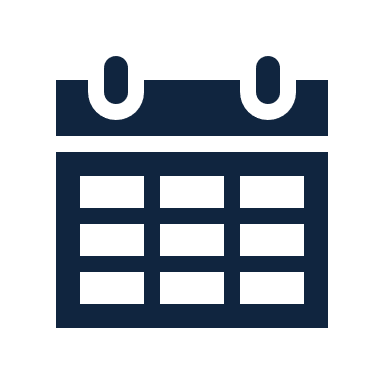 Tartalmazza a hallgatók vállalati jelenlétének időpontjait, munkaidő-beosztását és feladatait.
Nem kell feltétlenül naponta beírni mást, lehet napokat, heteket cellaegyesítéssel összevonni, ameddig az adott feladat tart.
Figyelembe veszi az egyetemi tanrend követelményeit, így a hallgatók mindkét helyszínen teljesíteni tudják kötelezettségeiket.
Év közbeni duális adminisztráció
EGYETEM FELADATA
2. Munkanaplók átnézése, jóváhagyása
1. Duális hallgatói nyilatkozatok és szerződések meglétének ellenőrzése
3. Értékelő lapok átnézése
4. Vállalati órarendek bekérése a céges kapcsolattartóktól és a megküldés után azok feltöltése a Moodle rendszerbe
Felmondás
Amennyiben a hallgató duális jogviszonya megszűnik (akár saját kérésére, 
akár a cég egyoldalú felmondásával, 
akár közös megegyezéssel) úgy megszüntető dokumentum készül, melyet a cég és a hallgató aláírása után az egyetemi duális Moodle felületre is fel kell tölteni.
Duális igazolás
Oklevélmelléklet
Get a modern PowerPoint  Presentation that is beautifully designed.
A duális  igazolást az egyetemi kar tanulmányi osztálya nyomtatja azon duális hallgatóknak, akik teljesítették a duális modult sikeresen. A duális igazolást aláírja a dékán és a cég vezetője is, ezzel igazolva, hogy a hallgató tényleg rendelkezik a rögzített szakmai gyakorlattal.
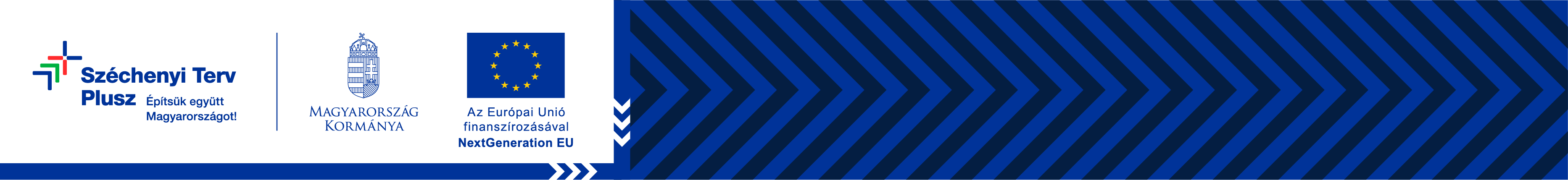 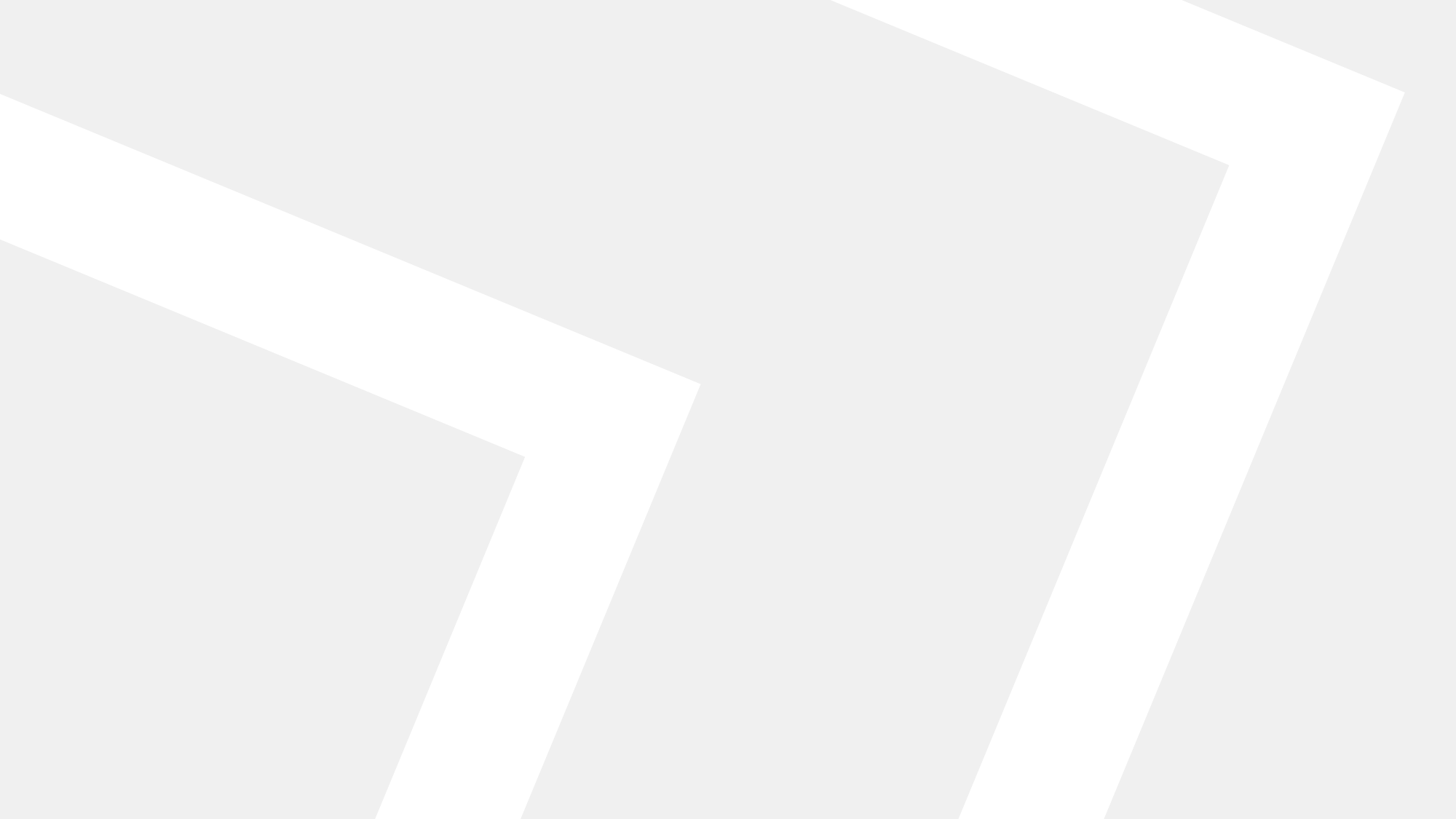 Köszönjük a megtisztelő figyelmet!
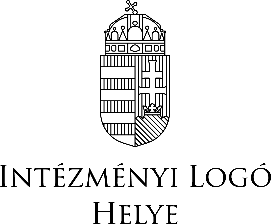